78 GHz on Lake Erie
W5LUA
March 7, 2020
WWW.NTMS.ORG
1
KB8VAO EN81pm46lk K8ZR EN91kt00ix – DX 132.2 km
12F
60F
https://k7fry.com/grid/
WWW.NTMS.ORG
2
K8ZR 76GHZ Rig
WWW.NTMS.ORG
3
KB8VAO 76 GHz Rig
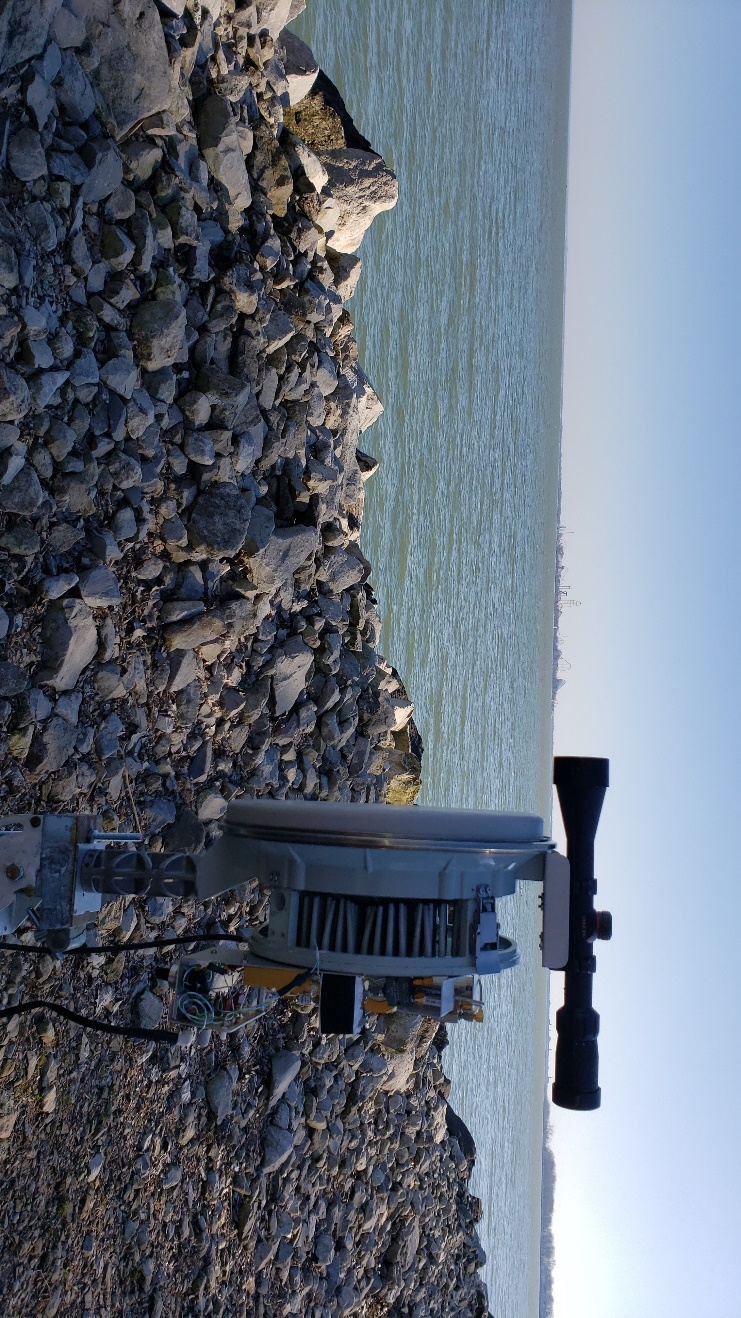 WWW.NTMS.ORG
4